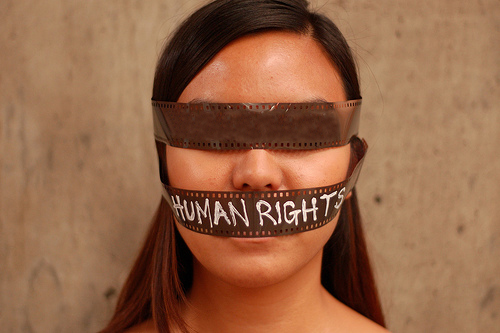 Хүний эрх гэж юу вэ
Õ¿í гэж хэн бэ?
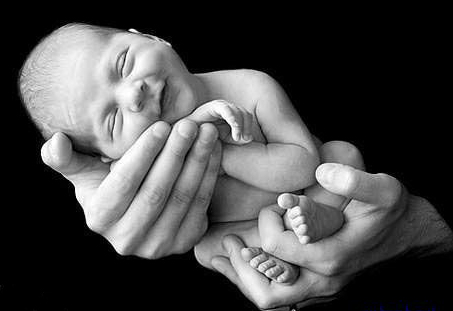 Эрх гэж юу вэ?
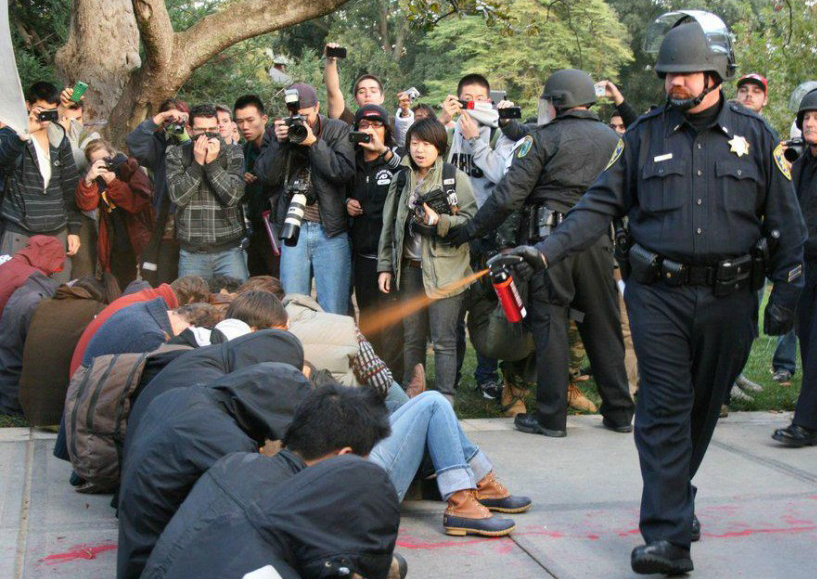 ХҮНИЙ ТӨРӨЛХИЙН МӨН ЧАНАР
Аз жаргал, сайн сайханд тэмүүлэн, үнэ цэнээ мэдрэн амьдрахыг эрмэлздэг. 
Хэнээс ч хамааралгүй, бие даасан, хараат бус, эрх чөлөөтэй байхыг  эрхэмлэдэг.   
Амьдралаа хүссэнээрээ шийдэх, өөрийнхөөрөө амьдралаа туурвих, өөрийгөө тодорхойлох, өөрийгөө төлөөлөх, амьдралынхаа бүтээгч нь байхыг эрмэлздэг.  
Нийтлэг, бүгдэд үйлчлэх  ёс зүйн шалгуур, шаардлагад нийцэхийг чармайдаг, бусадтай харилцан ойлголцож, зөвшилцдөг; 
Ямар нэг өдөөгч, нөлөөлөгч хүчин зүйл гарч ирэхэд сонголт хийх эрх чөлөөг өөртөө агуулдаг.
Хүн бүр төрөхөөсөө эрх чөлөөтэй, нэр төрийн хувьд эн тэнцүү гэсэн төрөлх чанартай
Амьд яваад зогсохгүй нэр төртэйгээр амьдрах наад захын хэм хэмжээ
амьдралаа өөрийнхөөрөө зохиох, сонголт хийх, аз жаргалаа өөрийнхөөрөө илэрхийлэх эрх мэдэл
олон улсын болон үндэсний хууль тогтоомжуудаар хүлээн зөвшөөрөгдсөн
Хүний эрх
Ò¿ãýýìýë
Òºðºëõèéí
Ñàëøã¿é
Õóâààãäàøã¿é
Õàðèëöàí õàìààðàëòàé
Õ¿íèé Ýðõèéí Áèëë
ÕÝÒÒ     1948 îí
ÈÓÝÎÏ   1966 îí    1974 îí
ÝÍÑÝÎÏ  1966 îí   1974 îí
ÈÓÝÎÏÍÏ  1966 îí   1991 îí
Îëîí óëñûí õ¿íèé ýðõèéí Êîíâåíöóóä
ÈÓТÝÎÏ   1966 îí    1974 îí
ÝЗÍÑÝÎÏ  1966 îí   1974 îí
Àðüñ ªíãººð Àëàã÷ëàõ á¿õ õýëáýðèéã óñòãàõ òóõàé Êîíâåíö 1965
Ýìýãòýé÷¿¿äèéã Àëàã÷ëàõ á¿õ õýëáýðèéã óñòãàõ òóõàé Êîíâåíö 1979
Ýð¿¿дэн Ø¿¿хèéí ýñðýã Êîíâåíö 1984
Õ¿¿õäèéí Ýðõèéí Êîíâåíö 1989
Öàãàà÷ àæèë÷äûí áîëîí òýäãýýðèéí ãýð á¿ëèéí ãèø¿¿äèéã õàìãààëàõ òóõàé Êîíâåíö 1990
Õ¿÷ýýð ñóðàãã¿é àëãà áîëîõîîñ õàìãààëàõ òóõàé Êîíâåíö 
Õºãæëèéí áýðõøýýëòýé õ¿ì¿¿ñèéí ýðõèéí òóõàé Êîíâåíö
Õ¿íèé ýðõèéí зàð÷ìóóä
¯íäñýí çàð÷ìóóä:
Õ¿íèé íýð òºð 
бие хүний ялгаатай байдлыг хүндэтгэх 
Òýãø áàéäàë 
¯ë алагчлах
Ò¿ãýýìýë ÷àíàð 
Õàðèëöàí õàìààðàë
Õóâààãäàøã¿é ÷àíàð
Õàðèóöëàãàòàé áàéäàë
Эрхийн ангилал
Õ¿íèé ñàëøã¿é ýðõ
Àìüä ÿâàõ ýðõ
Òàìëàõ õ¿íëýã áóñ õýðöãèé õàðüöàõààñ ÷ºëººòýé áàéõ
Õààíà ÷ ãýñýí õóóëü ç¿éí ñóáüåêò áàéõ ýðõýý õ¿ëýýí çºâøººð¿¿ëñýí áàéõ
×ºëººòýé áîäîæ ñýòãýõ, èòãýë ¿íýìøèëòýé áàéõ, øàøèí ø¿òýõ ýðõ ÷ºëºº
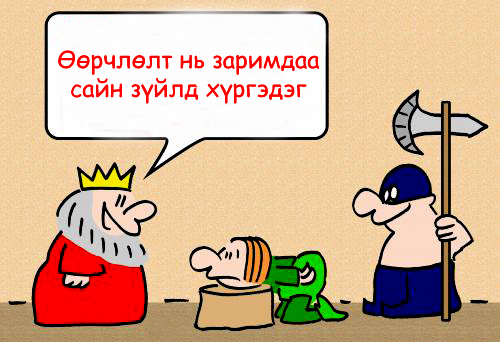 Õ¿íèé ¿íäñýí ýðõ , ýðõ ÷ºëºº
Ñóðч áîëîâñðîõ
Õºäºëìºðëºõ
Èðãýíèé õàðüÿàëàëòàé áàéõ
Öàãààчëàõ , ýõ îðîíäîî áóöàæ èðýõ
¯Ý-ä ýâëýëäýí íýãäýõ
¯çýë áîäëîî чºëººòýé èëýðõèéëýõ
Òàéâíààð æàãñààë öóãëààí õèéõ ýðõ чºëººòýé áàéõ
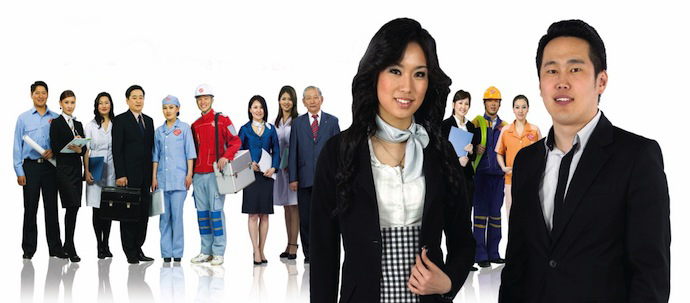 Эдийн засаг нийгэм соёлын эрхүүд
Ажил хөдөлмөрөө чөлөөтэй сонгох, хөдөлмөрлөх эрхээ хүлээн зөвшөөрүүлэх
Хөдөлмөрийн шударга, аятай таатай нөхцөлөөр хангагдах
ҮЭ байгуулах, түүнд элсэх эрхтэй
Нийгмийн даатгалыг оролцуулан нийгмийн хангамжаас хүртэх эрхтэй
Гэр бүлээ хамгаалуулах болон гэр бүлдээ тусламж дэмжлэг авах эрхтэй
Амьдралын хүрэлцээтэй түвшинд амьдрах эрхтэй
Эрүүл аюулгүй орчинд амьдрах эрхтэй
Сурч боловсрох эрхтэй
Соёлын амьдралд оролцох эрхтэй
Зохистой орон байраар хангагдах эрхтэй
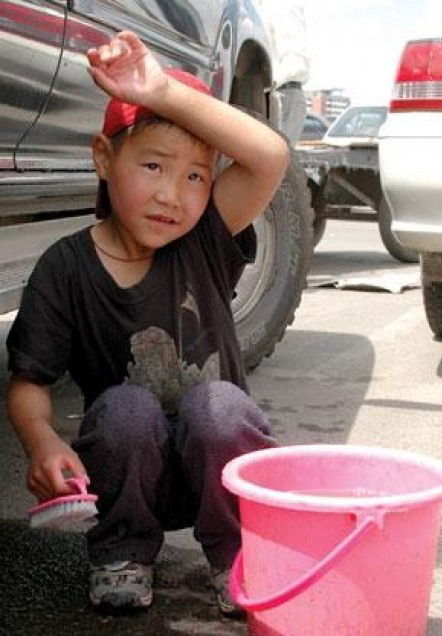 ЗОХИСТОЙ ОРОН БАЙРААР ХАНГАГДАХ ЭРХ
Хүний эрүүл таатай аюулгүй орчинд амьдрах нөхцлийг бүрдүүлэхүйц
Хангалттай зай
Шаардлагад нийцсэн дулаан
Гэрэл
Усны хангамж
Агааржуулалт
Хог хаях боломжтой
Эрүүл мэндээ сахин хамгаалах, хувийн эрх чөлөө, амьдралын хэрэгцээ хангасан
Байршлын хувьд, ажилд ойр, нийгмийн үйлчилгээнд хамрагдахад ойр, дэд бүтэцтэй байх
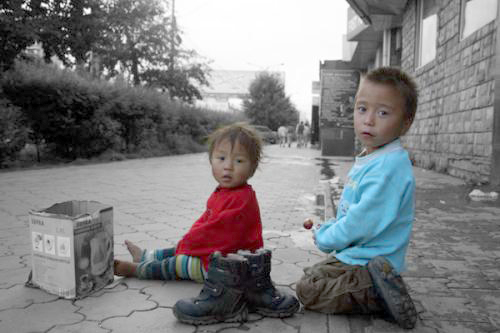 ХҮНИЙ ЭРХИЙН АСУУДЛААР ТӨРИЙН ХҮЛЭЭХ ЗАРЧМЫН ҮҮРЭГ
Хүмүүс мэдэж, түүнийг эдлэж байвал тэр нь эрх мөнХүй Старкей, 1994
§19
ÒªÐ
ÈÐÃÝÍ
§17
ÌÎÍÃÎË ÓËÑÛÍ ¯ÍÄÑÝÍ ÕÓÓËÜ
§19 
    Òºðººñ õ¿íèé ýðõ , ýðõ ÷ºëººã  õàíãàõóéö ýäèéí çàñàã , íèéãýì õóóëü ç¿éí áàòàëãààã á¿ðä¿¿ëýõ, õ¿íèé ýðõ , ýðõ ÷ºëººã çºð÷èõòýé òýìöýõ, õºíäºãäñºí ýðõèéã ñýðãýýí ýäë¿¿ëýõ ¿¿ðãèéã èðãýíèéõýý ºìíº õàðèóöíà.
§17 
     Õóóëèà õ¿íäýòãýæ ñàõèí áèåë¿¿ëýõ, õ¿íèé íýð òºð, àëäàð õ¿íä , õóóëü ¸ñíû àøèã ñîíèðõëûã õ¿íäýòãýõ
Õ¿íèé ýðõ , ýðõ ÷ºëººã õàíãàõ òàëààð òºðèéí áàéãóóëëàãûí á¿ðýí ýðõ
Ìîíãîë Óëñûí Èõ Õóðàë

Õóóëü áàòëàõ
ªðãºäºë ãîìäëûã õ¿ëýýí àâ÷ øèéäâýðëýõ
Õ¿íèé ýðõèéí õýðýãæèëòýíä õÿíàëò òàâèõ
Ìîíãîë Óëñûí Åðºíõèéëºã÷
Õóóëü òîãòîîìæèíä õîðèã òàâèõ
ÌÓ-ûí õàðüÿàò áîëîõ, õàðüÿàòààñ ãàðàõ àñóóäëûã øèèäâýðëýõ
ªðøººë, óó÷ëàë ¿ç¿¿ëýõ
Îðîãíîõ ýðõ îëãîõ
Ìîíãîë Óëñûí Çàñãèéí ãàçàð

Õóóëüä çààñàí àðãà õýìæýý àâ÷ õýðýãæ¿¿ëíý.
Õ¿íèé ýðõèéí áàéãóóëëàãóóäòàé õàìòàð÷ àæèëëàõ
Өðãºäºë ãîìäëûã õ¿ëýýí àâ÷ øèéäâýðëýõ
Õ¿í àìûã ¿íýí çºâ ìýäýýëëýýð õàíãàõ íºõöºë á¿ðä¿¿ëíý
Íèéãìèéí õýâ æóðìûã ñàõèí õàìãààëàõ, ãýìò õýðýãòýé òýìöýõ, óðüä÷èëàí ñýðãèéëýõ  àðãà õýìæýý àâíà.
Ø¿¿õ çàñàãëàë

Èðãýäèéí õóóëèàð õàìãààëàãäñàí àøèã ñîíèðõëûã õàìãààëæ , çºð÷èãäñºí ýðõèéã ñýðãýýõ
Øèéäâýð ã¿éöýòãýëèéí æóðìààð õîõèðîã÷äàä òºëáºð îëãóóëàõ
Õ¿íèé ýðõèéã õàíãàõàä òºðèéí áóñ áàéãóóëëàãóóäûí ã¿éöýòãýõ ¿¿ðýã
Îëîí óëñûí ãýðýýãýýð õ¿ëýýñýí ¿¿ðãýý áèåë¿¿ëýõèéã Çàñãèéí ãàçðààñ øààðäàõ, øàõàëò ¿ç¿¿ëýõ, õÿíàëò òàâèõ
Õ¿íèé ýðõèéí àñóóäëààð ñóäàëãàà ÿâóóëàõ, ìýäýýëýë õèéõ
Õ¿íèé ýðõèéã ò¿ãýýí äýëãýð¿¿ëýõ, õ¿íèé ýðõèéí áîëîâñðîë îëãîõ
Õ¿íèé ýðõèéí çºð÷ëººñ ñýðãèéëýõèéí òóëä çºâëºãºº ºãºõ, çºâëºìæ ãàðãàõ
Ýðõ íü çºð÷èãäñºí õ¿ì¿¿ñèéã õàìãààëàõ ¿éë÷èëãýý ¿ç¿¿ëýõ
Í¯Á-ûí õàðúÿà áàéãóóëëàãóóä áîëîí áóñàä óëñ îðíóóäûí èæèë òºñòýé áàéãóóëëàãóóäòàé èäýâõèòýé õàìòðàí àæèëëàõ çýðãýýð õ¿íèé ýðõèéã áîäèòîîð õýðýãæ¿¿ëýõýä õóâü íýìýã îðóóëäàã
Õ¿íèé Ýðõèéã õàíãàõ ÿâöàä õóâü õ¿íèé ã¿éöýòãýõ ¿¿ðýã îðîëöîî
Õ¿íèé ýðõèéí áîëîâñðîë ìýäëýãòýé áàéõ
Õ¿íèé ýðõèéí çºð÷ëèéí òàëààðõè ìýäýý ìýäýýëýëòýé áàéõ
Õ¿íèé ýðõèéã õàìãààëàõ áàéãóóëëàãóóäûí ÷èã ¿¿ðãèéã ìýäýõ, ÿàðàëòàé òîõèîëäîëä òýäýíä õàíäàõ
Õ¿íèé ýðõèéí õýðýãæèëòèéã õÿíàõ, õ¿íèé ýðõèéí òàëààð Çàñãèéí ãàçðààñ ÿâóóëæ áóé ¿éë àæèëëàãààã àæèãëàí øààðäëàãàòàé òîõèîëäîëä íºëººëæ áîëîõ àðãûã ìýääýã áàéõ
Õ¿íèé ýðõèéã õàíãàõ îëîí óëñûí òîãòîëöîî
Ä¿ðýìä ¿íäýñëýñýí
Ãýðýýíä ¿íäýñëýñýí
Í¯Á-ûí òºðºëæñºí áàéãóóëëàãà
Ä¿ðýìä ¿íäýñëýñýí áàéãóóëëàãóóä:
Àþóëã¿éí çºâëºë
Åðºíõèé Àññàìáëåé
Ýäèéí Çàñàã, Íèéãìèéí Çºâëºë
Õ¿íèé Ýðõèéí Çºâëºë (Êîìèññ)
Ýìýãòýé÷¿¿äèéí Áàéäëûí Í¯Á-ûí Êîìèññ
Öººíõèéã ßëãàâàðëàí Ãàäóóðõàõ ¯çëýýñ Ñýðãèéëýõ Õàìãààëàõ Äýä Êîìèññ
Í¯Á-ûí òºðºëæñºí áàéãóóëëàãóóä:
Í¯Á-ûí Ä¿ðâýãñäèéí Äýýä Çºâëºë
Îëîí Óëñûí Õºäºëìºðèéí Áàéãóóëëàãà
Í¯Á-ûí Áîëîâñðîë, Øèíæëýõ Óõààí, Ñî¸ëûí Áàéãóóëëàãà
Äýëõèéí Ýð¿¿ë Ìýíäèéí Áàéãóóëëàãà
Í¯Á-ûí Åðºíõèé Àññàìáëåé
Êîíâåíö¿¿ä
Õýðýãæèëòèéã õÿíàõ õîðîîä
Ãýðýýíä ¿íäýñëýñýí áàéãóóëëàãóóä:
Àðüñ ºíãººð ÿëãàâàðëàí ãàäóóðõàõûí ýñðýã õîðîî
Õ¿íèé ýðõèéí õîðîî
Ýäèéí Çàñàã, Íèéãýì, Ñî¸ëûí ýðõèéí õîðîî
Ýìýãòýé÷¿¿äèéã ÿëãàâàðëàí ãàäóóðõàõ ÿâäëûã óñòãàõ õîðîî
Õ¿¿õäèéí ýðõèéí Êîíâåíöèéí õîðîî
Ýð¿¿ ø¿¿ëòòýé òýìöýõ õîðîî
Õýðýãæèëòèéã õÿíàõ õîðîîäóóä
Êîíâåíöèéí õýðýãæèëòèéí òóõàé ¿íäýñíèé èëòãýë õýëýëöýõ
Ä¿ãíýëò ºãºõ
Çºâëºìæ ãàðãàõ 
Êîíâåíöèéã çºð÷ñºí òóõàé ãîìäëûã õýëýëöýõ
Êîíâåíöòýé õîëáîîòîé àñóóäëûã õýëýëöýæ ñàíàë, çºâëºìæºº Õ¿íèé Ýðõèéí Êîìèññò îðóóëíà.
Õ¿íèé Ýðõèéí Çºâëºë – Ä¿ðìèéí ¿íäñýí áàéãóóëëàãà
Õ¿íèé Ýðõèéí Çºâëºë íü:
îäîî áàéãàà îëîí óëñûí õýì õýìæýýã õÿíàí øàëãàõ
øèíý õýì õýìæýýã áîëîâñðóóëàõ
çºð÷ëèéã ñóäëàí èëð¿¿ëýõ
òóñëàìæ øààðäëàãàòàé áàéãàà îðíóóäàä çºâëºãºº ºãºõ  çýðýã ÷èã ¿¿ðýã á¿õèé ãîë áàéãóóëëàãà þì.
Ãîìäëûí Æóðàì Õýðõýí Àæèëëàäàã âý?
Èëãýýëò – Ãîìäîë èëãýýõ
Ìºðäºí øàëãàëò- Õ¿íèé ýðõèéí ìýðãýæëèéí øèíæýý÷èä õýðãèéã ìºðäºí øàëãàæ ä¿ãíýëò ãàðãàíà.
Õàðèëöàà- Áóðóóøààãäñàí ÇÃ-ò ýíý òóõàé ìýäýãäýæ õàðèó àâíà.
Õýëýëöýýð- Çîõèöóóëàëò õèéõ îðîëäëîãî
Òîãòîîëò- Õ¿íèé ýðõèéí áàéãóóëëàãààñ õ¿íèé ýðõèéí çºð÷èë ãàðñàí ýñýõ ýñâýë òºð áîëîí áóñàä áàéãóóëëàãà õàðèóöëàãà õ¿ëýýõ ýñýõèéã òîãòîîíî. Õýðýâ ÿìàð íýã çºð÷èë ãàðààã¿é íü òîãòîîãäâîë õýðãèéã õààíà. Õàðèí çºð÷èë ãàðñàí íü òîãòîîãäñîí áîë õýðýã øèéäâýðèéí øàòàíä øèëæèíý.
Øèéäâýð- Õýðýâ ÿìàð íýã çºð÷èë ãàðñàí áîë çîõèõ øèéäâýð ãàðãàíà. Ýíý íü äàðààõ õýëáýðòýé áàéíà:
           - Çààâàë áèåë¿¿ëýõ ¿¿ðýãã¿é çºâëºìæ
           - Çààâàë áèåë¿¿ëýõ ¸ñòîé øèéäâýð
Õ¿íèé ýðõèéí ãîìäîë íü 1503-ð æóðìûí äàãóó øóóä Çºâëºëä (øóóä Í¯Á-ä õàíäñàí ãîìäîë) áîëîí ýíý Çºâëºëèéí àæëûí õýñã¿¿ä, äýä õîðîîä, ìýðãýæëèéí òóñãàé øèíæýý÷äýä õ¿ð÷ áîëíî.
Гэрийн маань дэргэд олон жижиг газрууд байдаг. Энэ газрууд дэлхийн газрын зураг дээр ч харагдахааргүй жижигхэн. Гэсэн ч энд л хүн амьдардаг. Тэр хүний хөрш, сурч байгаа сургууль, коллеж, ажиллаж байгаа үйлдвэр, албан газар нь бүгд багтсан тийм л ертөнц. Ийм л газруудад эрэгтэйчүүд, эмэгтэйчүүд, хүүхдүүд ямар ч алагчлалгүй шударга ёс, эрх тэгш байдал, тэгш боломж, нэр төрийг хүсэж байгаа. Эрх энд л эдлэгдээгүй бол дэлхий дээр хаа сайгүй яг л ийм байгаа гэсэн үг.  Иргэдийн эрхээ баталгаажуулахыг шаардсан дуу хоолойгүйгээр бид дэлхийн хөгжил дэвшлийг хий дэмий мөрөөдөх болно
					ХЭТТ- ийн эхийг боловсруулсан
			НҮБ- ийн Хүний Эрхийн Коммисын дарга асан
							Элеанор Рузвельт
Цэвэр усаар хангагдах эрх
Хүний эрхийн зөрчлийн үр дагавар
АНХААРАЛ ТАВЬСАНД БАЯРЛАЛАА